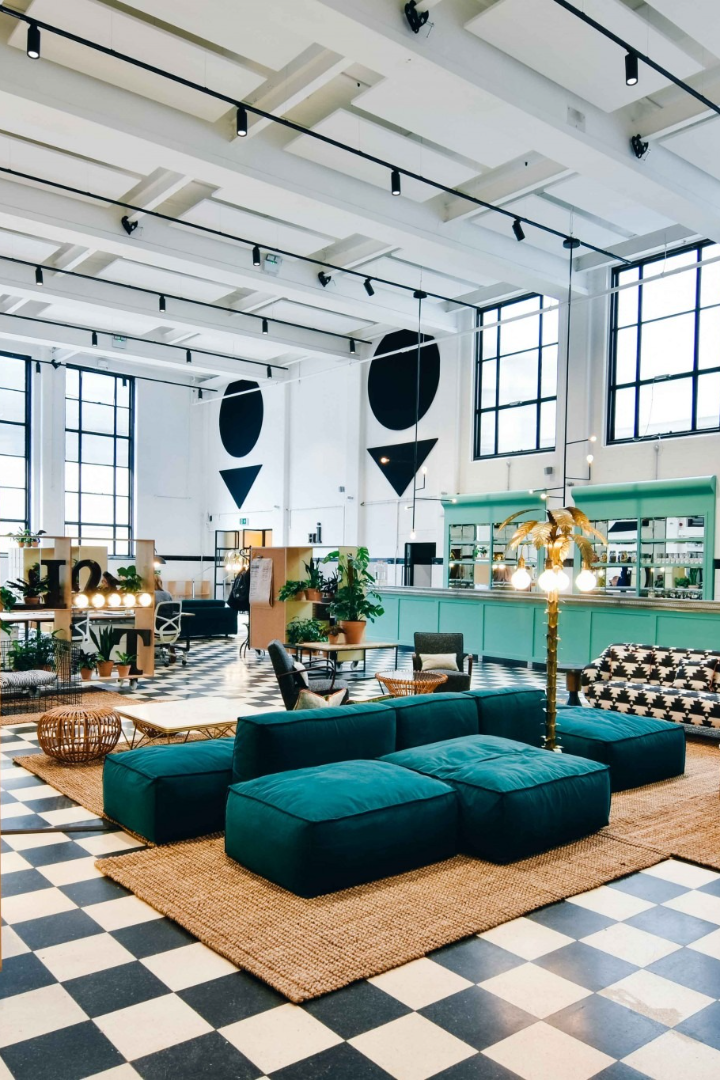 WHAT IS COWORKING
Discover the transformative power of coworking, a flexible workspace model that promotes collaboration, productivity, and community.
n
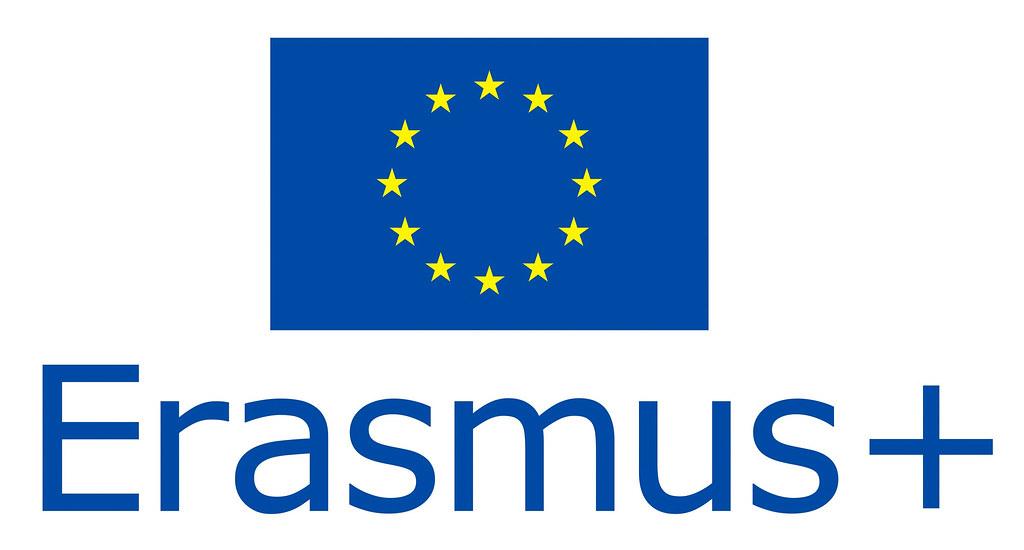 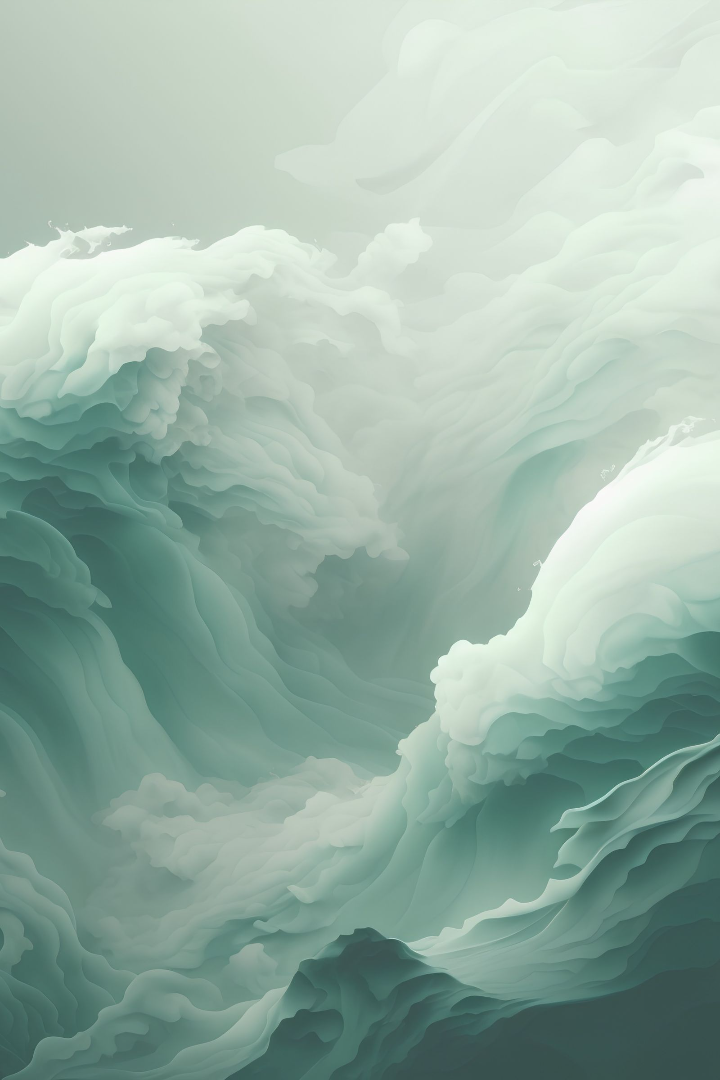 Why Choose Coworking?
1
2
Flexibility
Networking Opportunities
Escape the traditional office and enjoy the freedom to work on your terms, whether it's part-time, full-time, or on a project basis.
Connect with like-minded professionals from various industries, opening doors to collaborations, partnerships, and valuable mentorship.
3
Cost-Effective
Save on overhead costs, as coworking spaces provide everything you need, from high-speed internet to stylish furnishings.
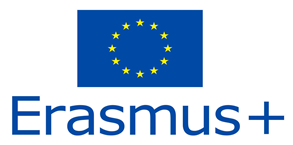 How Does Coworking Work?
1
Choose a Space
Explore diverse coworking environments, from shared offices to creative hubs, and select one that aligns with your needs and interests.
Access Membership
2
Sign up for a membership plan tailored to your work style, granting you access to your chosen coworking space during your preferred hours.
3
Engage & Collaborate
Immerse yourself in the vibrant coworking community, attend events and workshops, and forge meaningful connections with fellow professionals.
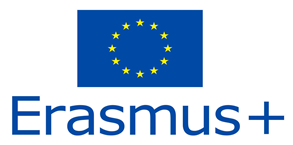 Advantages of Coworking
Creative Synergy
Enhanced Productivity
Ambitious and energetic surroundings foster focus, motivation, and productivity, enabling you to achieve your professional goals.
Surround yourself with diverse talents and multidisciplinary minds, unlocking collaborative opportunities and sparking innovative ideas.
Work-Life Balance
Professional Development
Escape the isolation of home offices and enjoy the benefits of separation between work and personal life, leading to enhanced well-being.
Access exclusive workshops, networking events, and skill-building resources, empowering continuous learning and growth.
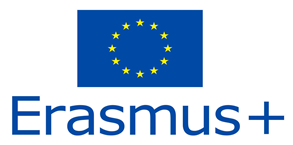 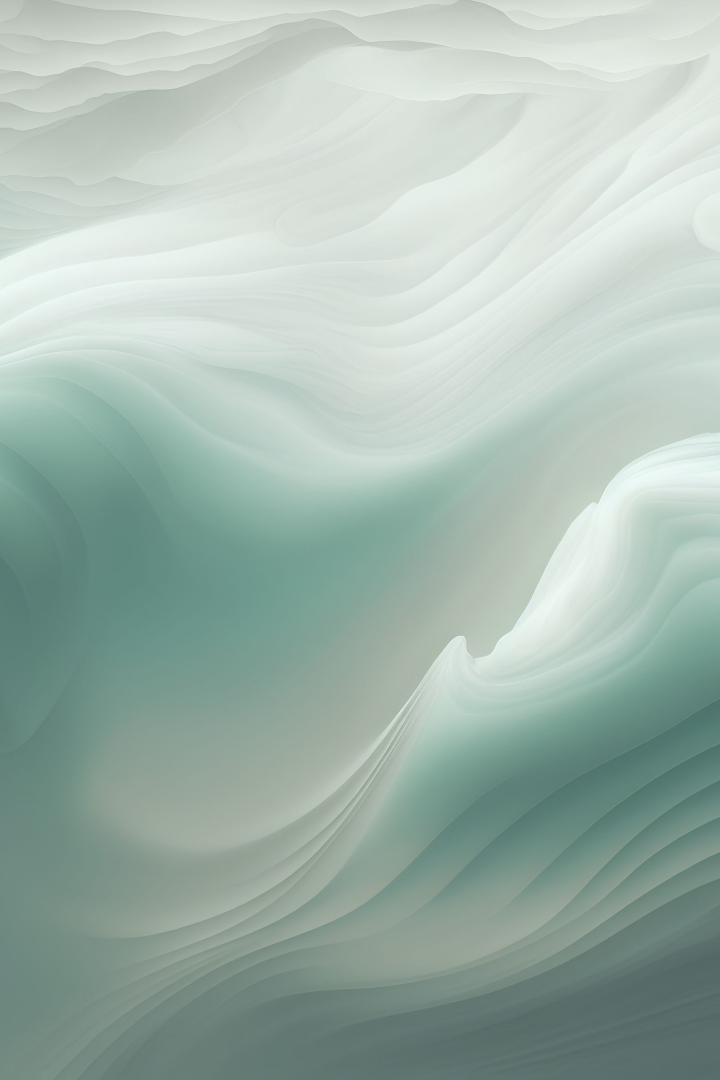 Disadvantages of Coworking
Noisy Environment
1
2
Distractions
Collaborative environments can be stimulating, but they may also introduce distractions that can hinder focus and productivity at times.
Shared workspaces can sometimes be bustling with activity, which may impact concentration for those who prefer a quieter setting.
Membership Costs
3
4
Shared Resources
While cost-effective compared to traditional offices, coworking memberships still come with a financial commitment that needs to be considered.
As resources like meeting rooms and equipment are shared, availability may vary, requiring coordination and potential limitations.
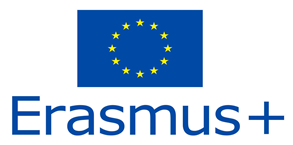 Choosing the Right Coworking Space
Identify Your Needs
1
Consider your work requirements, desired amenities, location, and community vibe to find a space that complements your goals.
Visit and Evaluate
2
Tour potential coworking spaces, analyzing the atmosphere, comfort, infrastructure, and potential for professional connections.
Research Reviews & Testimonials
3
Read online reviews and testimonials from current and former members to gather insights into the coworking experience.
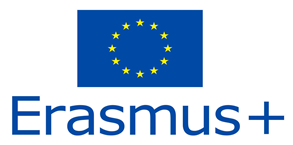 Conclusion and Recommendations
Explore Local Options
Embrace the Coworking Revolution
Coworking offers a dynamic and flexible alternative to traditional office spaces, empowering professionals to thrive in a collaborative and inspiring environment.
Research local coworking spaces within your area to unlock the immense benefits of working within a diverse and vibrant community.
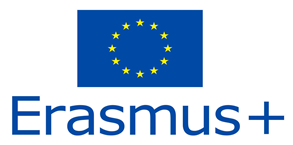